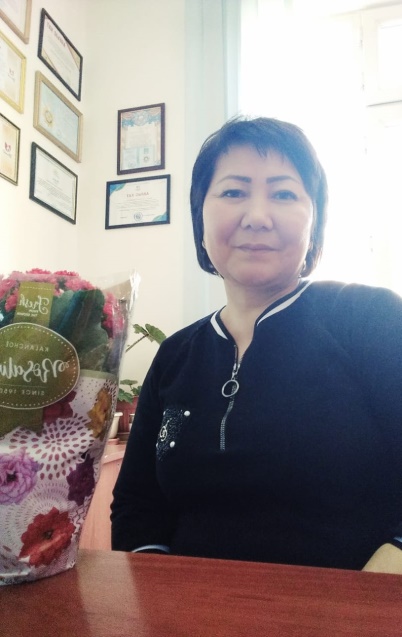 Директордың оқу-ісі жөніндегі орынбасары: Жакашева Гульжан Камысбековна
БІТІРУШІ СЫНЫПТАРДЫҢ МЕМЛЕКЕТТІК ЕМТИХАН ЖӘНЕ ұбт – БОЙЫНША БІЛІМ САПАСЫН КӨТЕРУ ЖҰМЫСТАРЫН ҰЙЫМДАСТЫРУ.
2020-2021 оқу жылында бітіруші 7 сынып:
11 «В»
11 «Б»
11 «А»
11 «Ә»
11 «Г»
11 «Ғ»
11 «Д»
Жалпы саны: 178  оқушы
Сынып жетекшілері мен мұғалімдерге әдістемелік көмек көрсету
Қорытынды аттестаттау ҰБТ-ға дайындық бойынша кешенді жоспар түзу
Оқушылар мен ата-аналарға жиналыс өткізіп, ҰБТ-ның жаңа форматын таныстыру
Ұйымдастыру жұмыстары
ҰБТ және қорытынды аттестаттауға мектеп түлектерін психикалық тұрғыдан дайындау
Оқушылардың таңдаған мамандығына сәйкес бейіндік пәндерін анықтау
ҰБТ-ға әрбір пәндер бойынша дайындық жұмыстарының құжаттарын бекіту, жинақтау
11-сынып оқушыларының дайындық деңгейін анықтау үшін санама кестесін түзу
Биылғы оқу жылында 178 түлектің 13 түлегі үздік аттестатқа үміткер, 23 мектеп бітіруші алтын белгіге үміткер. Бұл оқушылардың 5-11 сынып аралығындағы табельдеріндегі баға көрсеткіштері толығымен тексеріліп, І тоқсанның қорытындысымен салыстырыла отырып, қалалық білім басқармасына мәлімет берілді.
Бүгінгі таңда барлық бітіруші сынып оқушыларынан жоспарға сәйкес сынама тест жұмыстары алынуда. Барлық оқушылардың қандай курстарға барып жатқандығы анықталып, бармай жатқан оқушылармен жұмыс жасау сынып жетекшілері мен пән мұғалімдеріне тапсырылды.
11-сынып оқушыларының “Алтын белгі”- үміткерлер тізімі
11-сынып оқушыларының "Үздік аттестат”-қа үміткерлер тізімі